Introduction to A Level Business Studies
Well done on choosing an A level which will prepare you for the rest of your life.
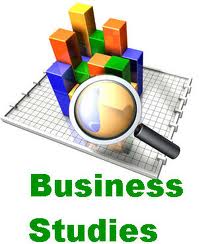 AS COMPONENTS
Teachers
DD: Head of Business L05
PRR: Teacher of Business L04
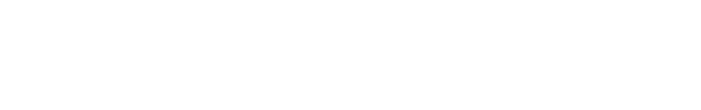 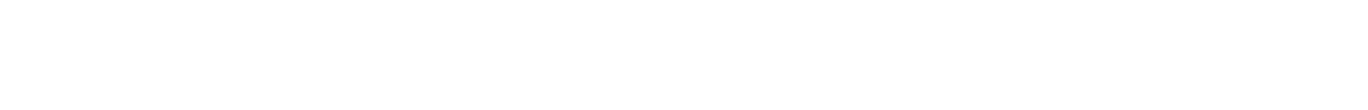 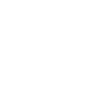 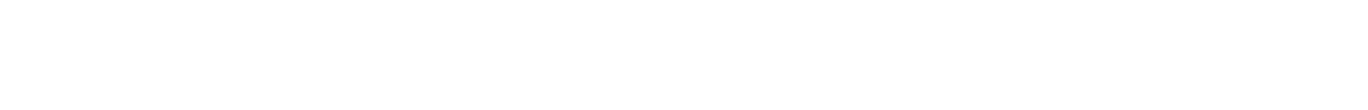 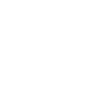 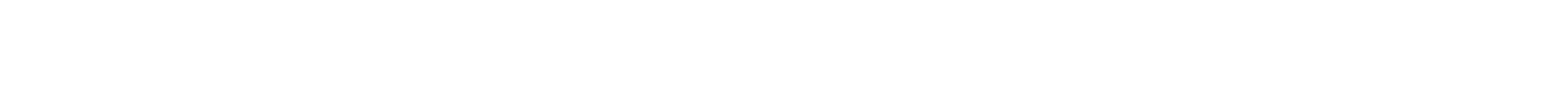 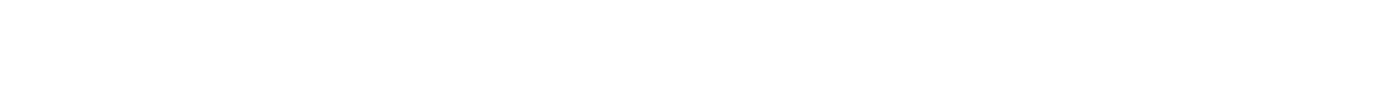 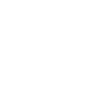 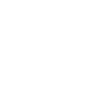 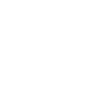 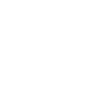 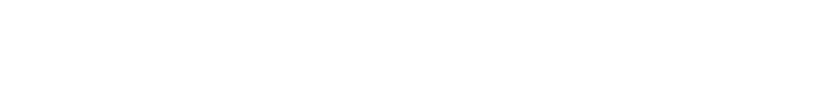 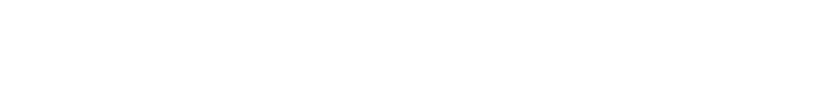 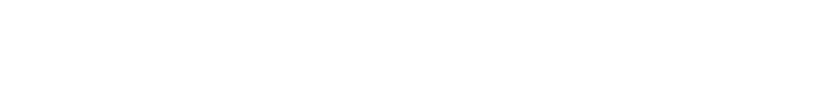 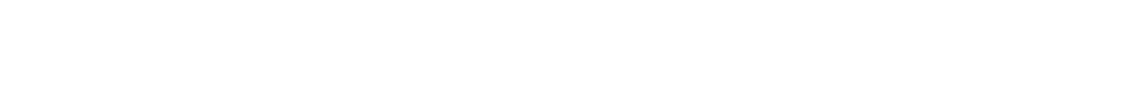 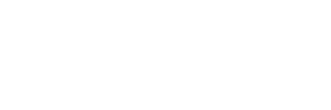 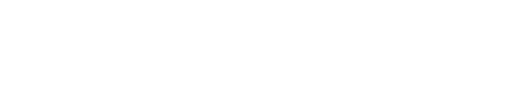 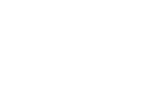 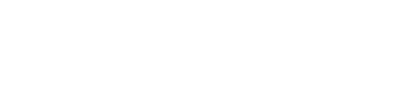 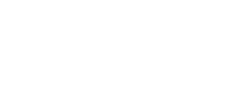 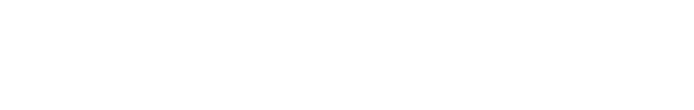 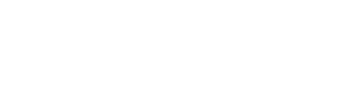 ⅓
⅓
⅓
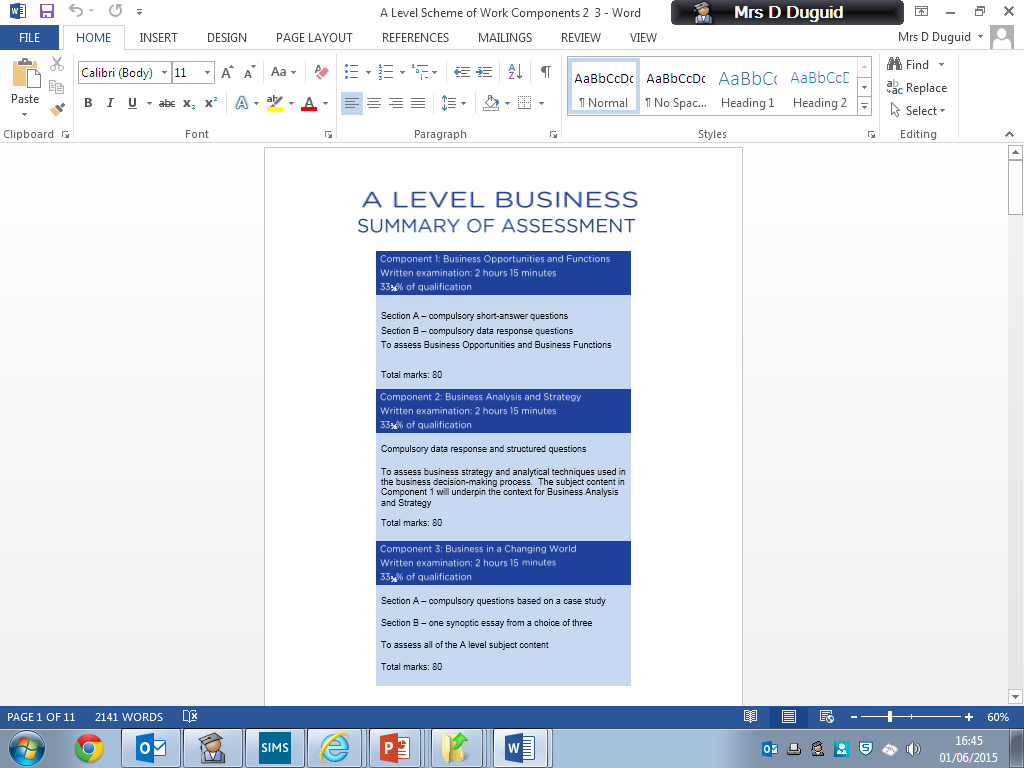 A Level Business Summary
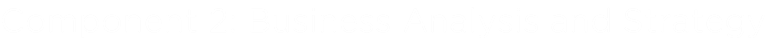